Jesus – seine königliche Herkunft
Matthäus-Evangelium 1,1-17
Reihe:
Die ersten Jahre im Leben von Jesus (1/4)
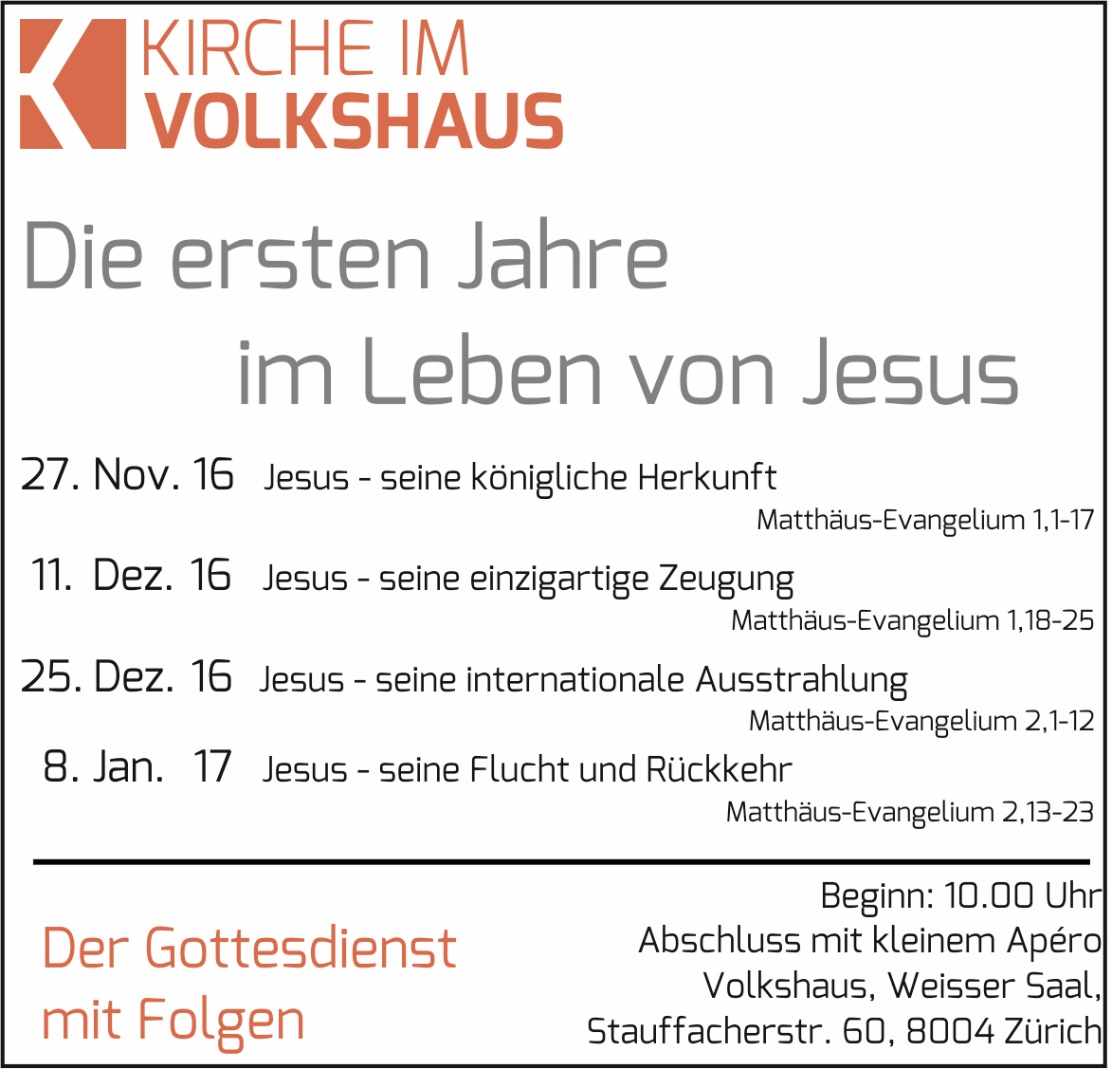 I. Jesus ist der Christus!
„Verzeichnis der Vorfahren von Jesus Christus, dem Sohn Davids und dem Sohn Abrahams.“
Matthäus-Evangelium 1,1
„Was hier berichtet ist, wurde aufgeschrieben, damit ihr glaubt, dass Jesus der Christus ist, der Sohn Gottes, und damit ihr durch den Glauben an ihn in seinem Namen das Leben habt.“
Johannes-Evangelium 20,31
„Paulus trat mit immer grösserer Entschiedenheit auf und brachte die Juden, die in Damaskus lebten, in grösste Verwirrung, weil er überzeugend darlegte, dassJesus der Christus ist.“
Apostelgeschichte 9,22
„Jesus Christus, dem Sohn Davids und dem Sohn Abrahams.“
Matthäus-Evangelium 1,1
„Durch deinen Nachkommen sollen alle Völker auf Erden gesegnet werden.“
1.Mose 22,18
So verhält es sich mit den Zusagen, die Abraham und seiner Nachkommenschaft gemacht wurden. Übrigens sagt Gott nicht: „… und deinen Nachkommen“ – als würde es sich um eine grosse Zahl handeln. Vielmehr ist nur von einem Einzigen die Rede: „deinem Nachkommen“, und dieserEine ist Christus.
Galater-Brief 3,16
„Ich will dir einen Nachkommen erwecken, der von deinem Leibe kommen wird; dem will ich sein Königtum bestätigen. Der soll meinem Namen ein Haus bauen, und ich will seinen Königsthron bestätigen ewiglich.“
2.Samuel 7,12-13
„Ist er denn etwa der Sohn Davids?“
Matthäus-Evangelium 12,23
„Herr, ist jetzt die Zeit gekommen, in der du das israelitische Reich wiederherstellst?“
Apostelgeschichte 1,6
„König über alle Könige undHerr über alle Herren.“
Offenbarung 19,16
II. Es ist vollkommen!
„Insgesamt sind es also von Abraham bis David vierzehn Generationen, von David bis zur Verbannung nach Babylon wieder vierzehn Generationen und von der Verbannung nach Babylon bis zu Christus noch einmal vierzehn Generationen.“
Matthäus-Evangelium 1,17
„Insgesamt sind es also von Abraham bis David vierzehn Generationen, von David bis zur Verbannung nach Babylon wieder vierzehn Generationen und von der Verbannung nach Babylon bis zu Christus noch einmal vierzehn Generationen.“ Matthäus-Evangelium 1,17
„Jakob zeugte Josef, den Mann der Maria, aus der Jesus gezeugt wurde, der Christus genannt wird.“
Matthäus-Evangelium 1,16
„Ich will Feindschaft setzen zwischen dir und der Frau und zwischen deinem Nachkommen und ihrem Nachkommen.“
1.Mose 3,15
„Seht, die Jungfrau wird ein Kind empfangen, sie wird einen Sohn gebären und sie wird ihm den Namen Immanuel (Gott mit uns) geben.“
Jesaja 7,14
III. Zerbrochenes wird geheilt!
„Die Moabiter sind von der Gemeinde des Herrn ausgeschlossen und niemals, nicht einmal in der zehnten Generation, dürfen ihre Nachkommen an den gottesdienstlichen Versammlungen teilnehmen.“
5.Mose 23,4
„David zeugte Salomo mit der Frau des Urija.“
Matthäus-Evangelium 1,6
„Gott schenkt denen Heilung, die ein gebrochenes Herz haben und verbindet ihre schmerzenden Wunden.“
Psalm 147,3
„Nahe ist der Herr denen, die ein gebrochenes Herz haben. Er rettet alle, die ohne Hoffnung sind.“
Psalm 34,19
„Der Geist des Herrn ruht auf mir, denn der Herr hat mich gesalbt. Er hat mich gesandt mit dem Auftrag, den Armen gute Botschaft zu bringen, den Gefangenen zu verkünden, dass sie frei sein sollen, und den Blinden, dass sie sehen werden, den Unterdrückten die Freiheit zu bringen, und ein Jahr der Gnade des Herrn auszurufen.“
Lukas-Evangelium 4,18-19
„Kommt zu mir, ihr alle, die ihr euch plagt und von eurer Last fast erdrückt werdet; ich werdesie euch abnehmen.“
Matthäus-Evangelium 11,28
„Nehmt mein Joch auf euch und lernt von mir, denn ich bin gütigund von Herzen demütig. So werdet ihr Ruhe finden für eure Seele.“
Matthäus-Evangelium 11,29
„Denn das Joch, das ich auferlege, drückt nicht, und die Last, die ich zu tragen gebe, ist leicht.“
Matthäus-Evangelium 11,30
Schlussgedanke
„König über alle Könige undHerr über alle Herren.“
Offenbarung 19,16
„Ihr wisst ja, woran sich die Gnade von Jesus Christus, unserem Herrn, gezeigt hat: Er, der reich war, wurde arm, damit ihr durchseine Armut reich werdet.“
2.Korinther-Brief 8,9